Industry Engagement Strategy Update:For discussion
Andreia Siqueira, GA
Agenda Item #: 4.2
LSI-VC-13 2023, ESA/ESRIN
23rd - 24th March 2023
Background
Developed as part of the Australia SIT Chair term
Presented at the CEOS SIT Technical Workshop in 2020
Addresses one task in the first CEOS ARD strategy
Initial assessment on the views from the private sector and what CEOS needed to do to engage efficiently with industry
Related to how CEOS community would take the CEOS ARD to the next level
Feedback from several partners (catapult, synergise, GEO secretariat, NOAA and others)
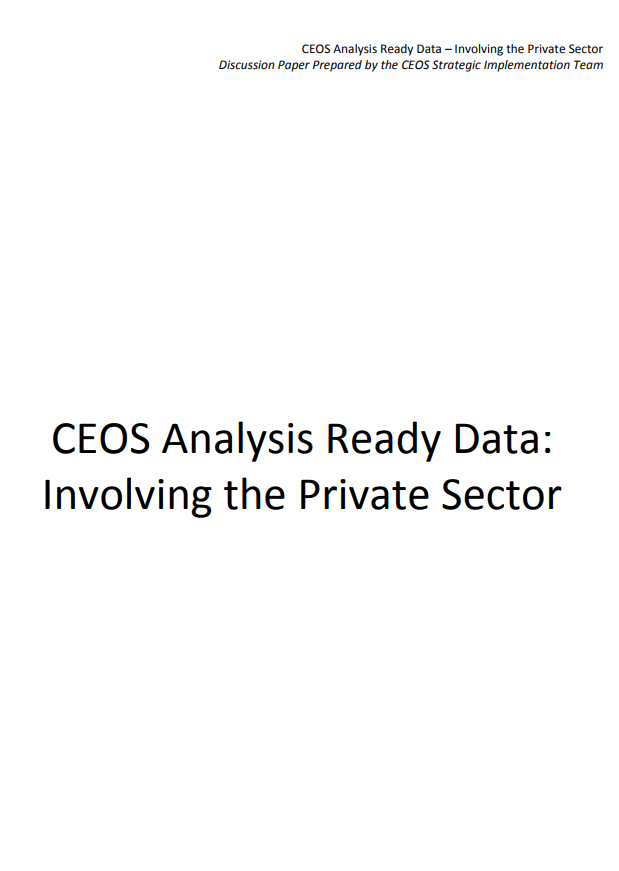 Initial Industry Strategy Recommendations
Establishing mechanisms for constructive and appropriate engagement with the private sector
Avoid unnecessary barriers to participation in the CARD discussion and processes
Provide appropriate documentation on the various aspects of the CARD initiative
Identify a CEOS ARD framework process for assessing private data products for compliance with the CARD specifications
Move CEOS concepts into the broader standards discussion to be more inclusive of the private sector
Discussion
Industry Engagement Strategy (V2):
Update the current paper to reflect the work done in the “New Space Task Team” and other possible ways of engagements
Restart a “light” engagement approach – e.g. teleconferences, workshops, conferences (as we did in 2019/2020) to gather feedback from industry
Present an updated  “Industry Engagement Strategy” at CEOS Plenary 2023
Possible volunteers to get the work started ☺